JFK T6 IT Procurement Session
March 14th, 2025
Edward D’Angelo, Sr Director IT
Agenda
Background
Requirements & Evaluation Process
IT Systems Overview
CCTV / Lenel Access Control
Network, Wireless, VoIP
Enterprise Service Bus
Content Management System
Operational Systems
AODB (Airport Operational Database)
RMS (Resource Management System)
Self-Serve Kiosks
E-Gates
Biometrics
Architectural
Project
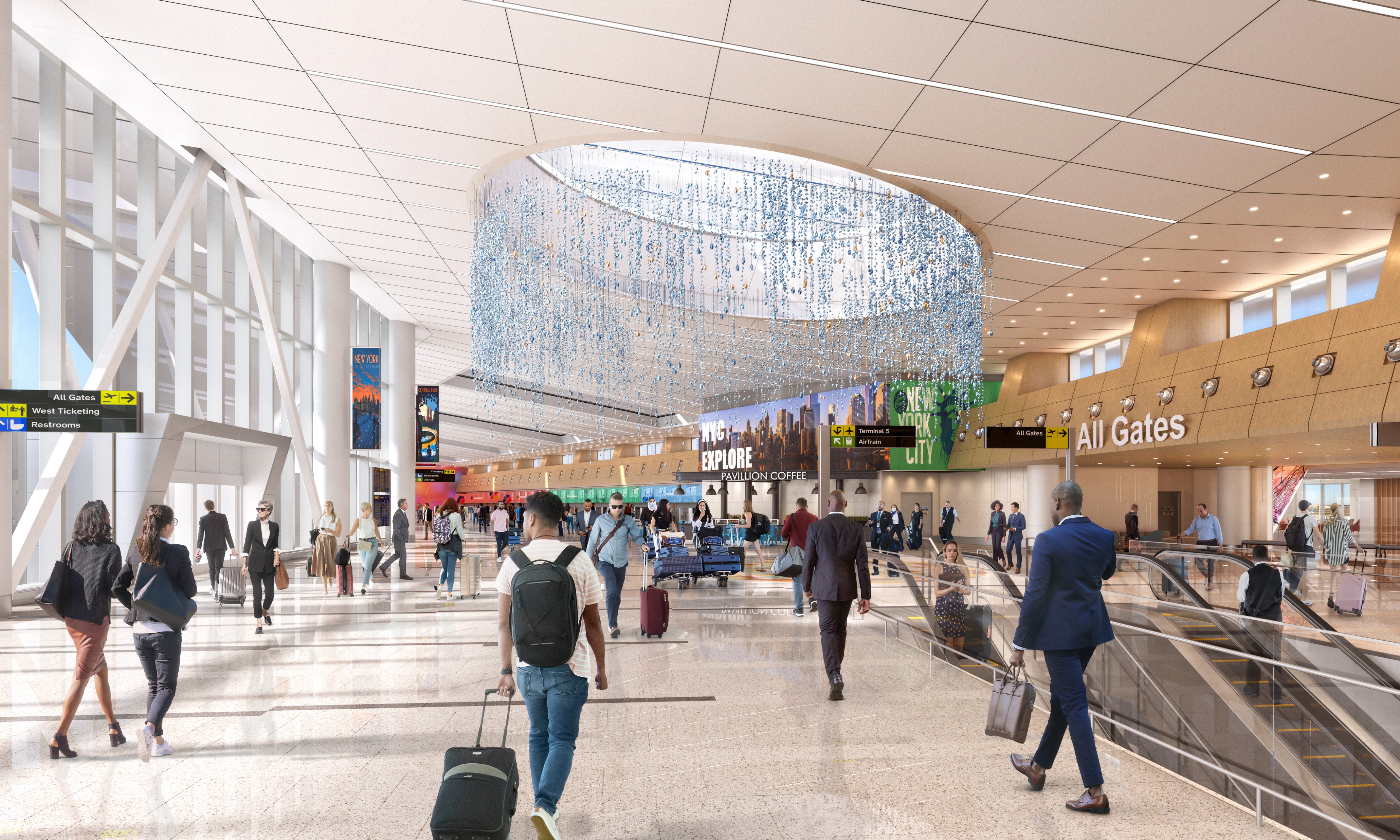 Background
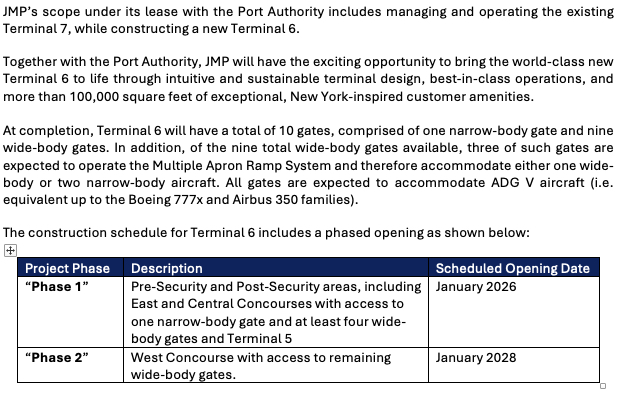 Requirements & Evaluation Process
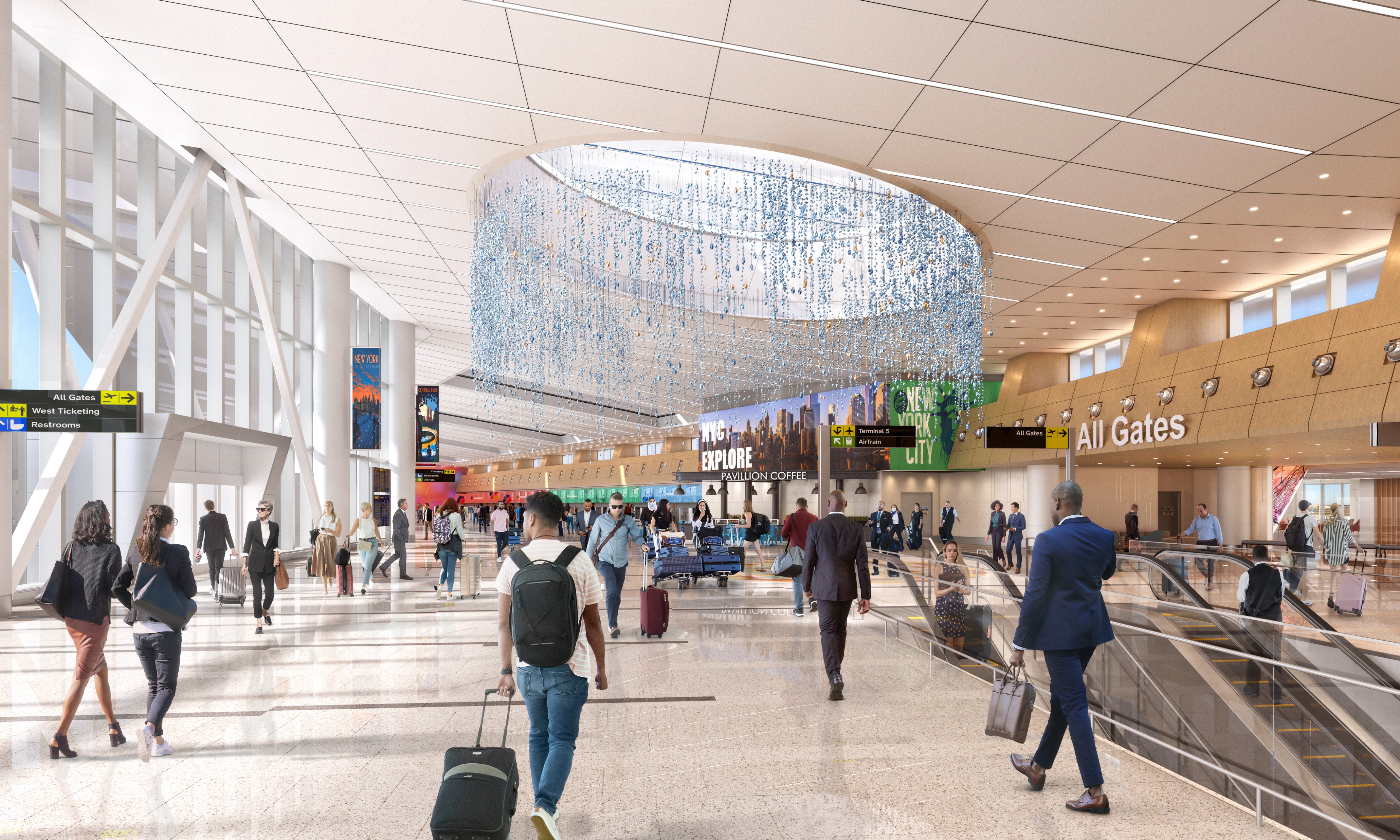 A. Bidder Requirements
(5) years experience supporting IT system to be bid on 
Vendors must demonstrate experience in managing and maintaining Airport IT Systems in a high-traffic airport environment
Vendors must have the capability to provide 24/7 support, cybersecurity compliance, and scalable IT operations aligned with aviation industry standards

Evaluation: 
6 JMP Team members including a member of executive team 
(1) Outside Consultant (IT/LV discipline)
Evaluation criteria; cost, scope, team experience and key personal, company qualifications, MWBE participation and best overall value
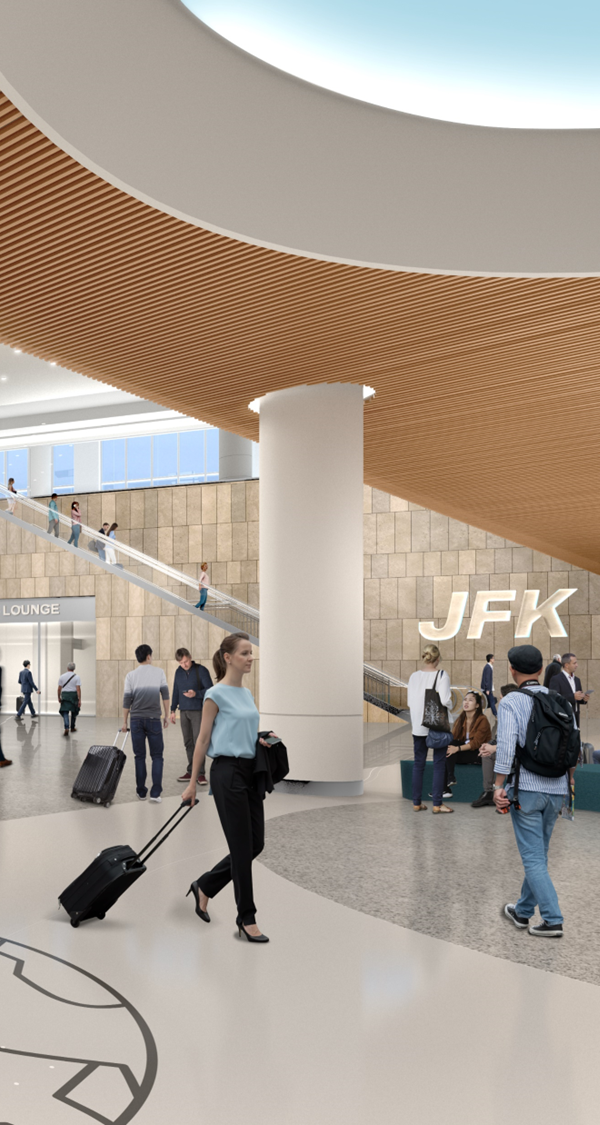 IT Common Use Systems
Procurement:
RFP issued March 3, 2025
RFP Submission deadline April 18, 2025
Proposal Evaluation, Interviews, Negotiations Early April 
Recommendation to Award – TBD

The selected Proponent will be responsible for the ongoing support, maintenance, staffing, and troubleshooting of the following IT systems for JFK Terminal 6:
SITA Airport Management System (AMS)  
Common Use Passenger Processing (CUPPS) 
Airline Connectivity (DCS) 
(20) Self-Service Check-In Kiosk (SSCK)
(70) Self-Service Bag Drops (SSBD) and hybrid full CUTE set Check-in Positions  - (software and server support for SSBD provided by Materna)
(5) BRS (Baggage Reconciliation Systems) IT Client Workstations (Break/Fix) 
(15) E-Gates
Add/Alt
Multi-User Flight Information Display System (MUFIDS) – Break/Fix Terminal LED Displays (Software & back-end support to be provided by other) 
Biometrics Platform for (2) touchpoints, SSBD & E-Gates (Specs and details to be delivered separately)
Network, VOIP, Wireless
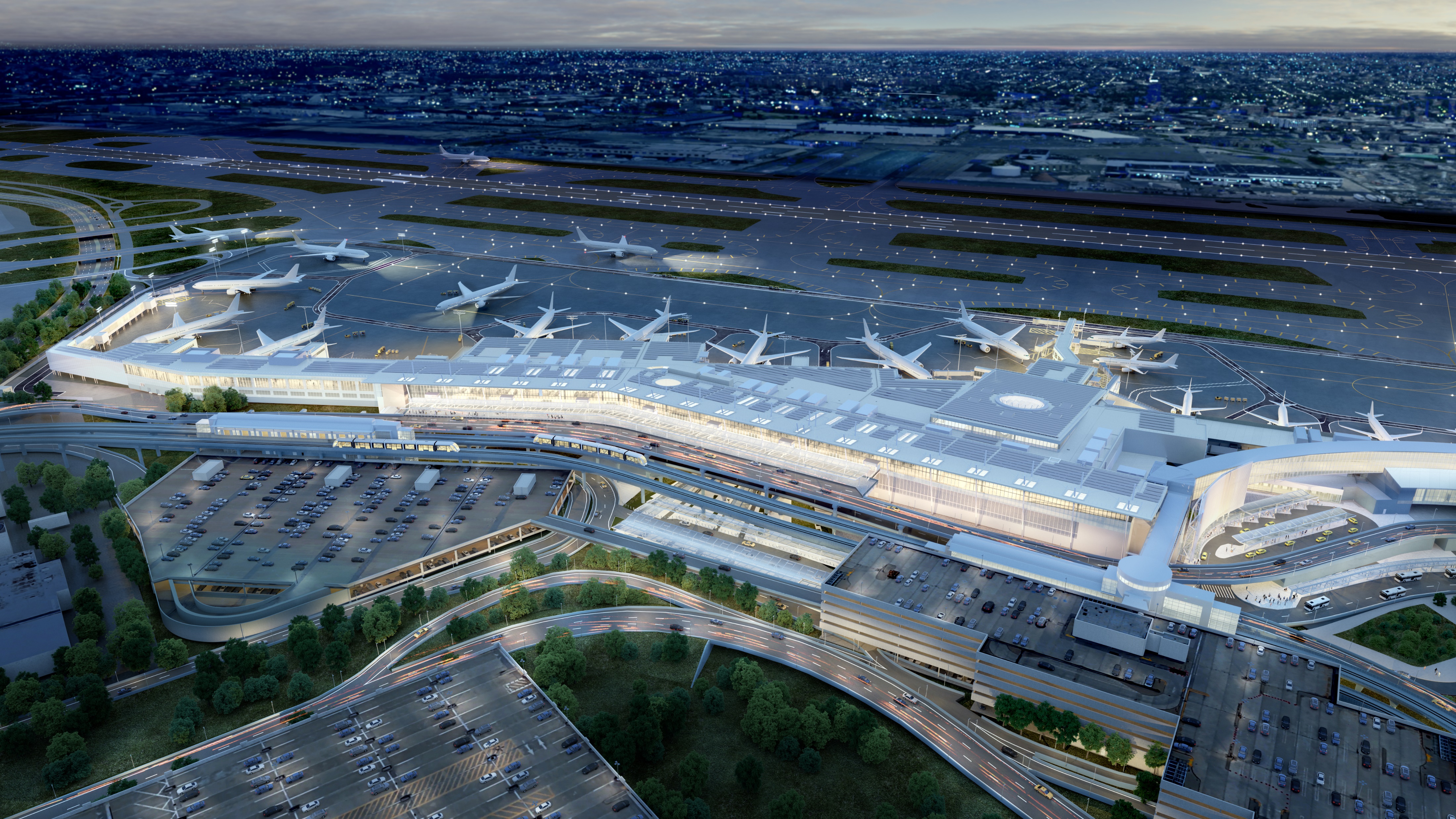 Procurement:
RFP issued March 21, 2025
RFP Submission deadline May 9, 2025
Proposal Evaluation, Interviews, Negotiations Early April 
Recommendation to Award – TBD

The selected Proponent will be responsible for the ongoing support, maintenance, staffing, and troubleshooting of the following IT systems for JFK Terminal 6:
IT Operations and Maintenance (O&M) framework that ensures the reliability, scalability, and efficiency of its Voice over IP (VoIP/Telephony), Local Area Network (LAN), and Wireless Network (802.11/WLAN), collectively known as “Systems” for the remainder of this solicitation.   This framework includes both onsite and remote support solutions designed to support 24x7 operations. 
The T6 LAN is designed to incorporate the following features or components and related subsystems or processes: 
Core switches (Fortinet)
Distribution switches
Access switches
Routers
Firewalls
Operating Systems
End-point devices
Network management systems
VOIP Telephony (Cisco)
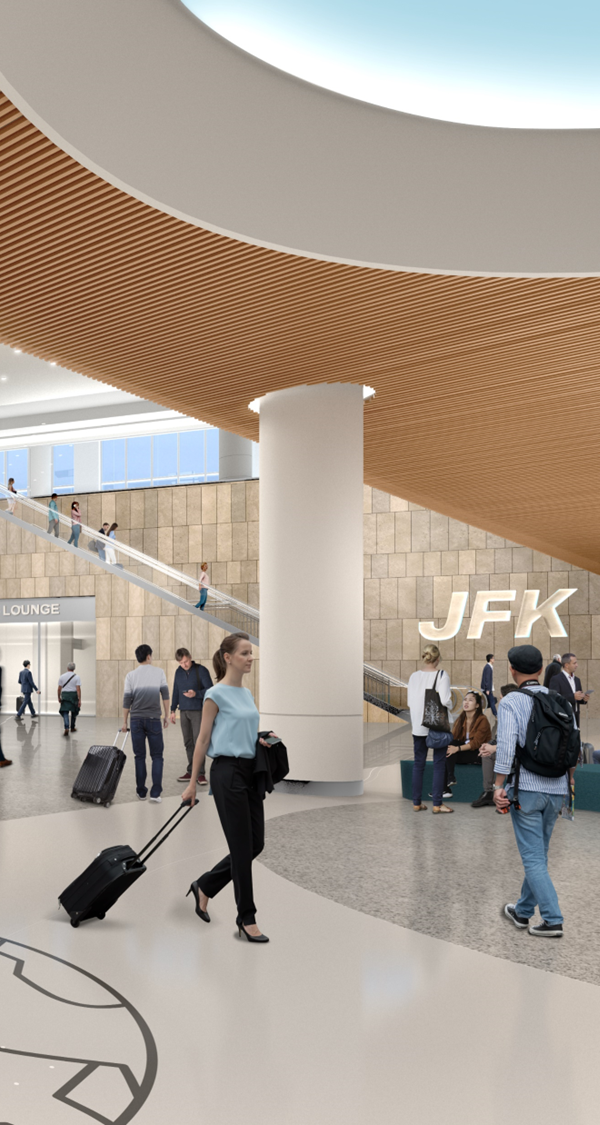 Security Systems - CCTV, Door Alarms, Intrusion
Procurement:
RFP issued March 21, 2025
RFP Submission deadline May 9, 2025
Proposal Evaluation, Interviews, Negotiations Early April 
Recommendation to Award – TBD

Onsite (during regular business hours) and remote support for all security systems  to be deployed at Terminal 6.  

Security Services – CCTV Video Surveillance System (Verint)
Security Services – Access Control (Lenel)
Security Services – Intrusion Detection
The Intrusion Detection System at JFK T6 is designed to provided controls, sensors, detection devices, and communication links to perform physical security monitoring, alarm, and control functions.

The Video Surveillance System (VSS) at JFK T6 is comprised of two individual systems tightly integrated:  

Management System (VMS), responsible for the storage and archiving of surveillance video, integration to all physical security subsystems, and user access to live and archived video, and (b) the Closed-Circuit Television (CCTV) consisting of an interconnected network of IP cameras and workstations/monitors, providing continuous video surveillance coverage throughout the Terminal.
Enterprise Service Bus
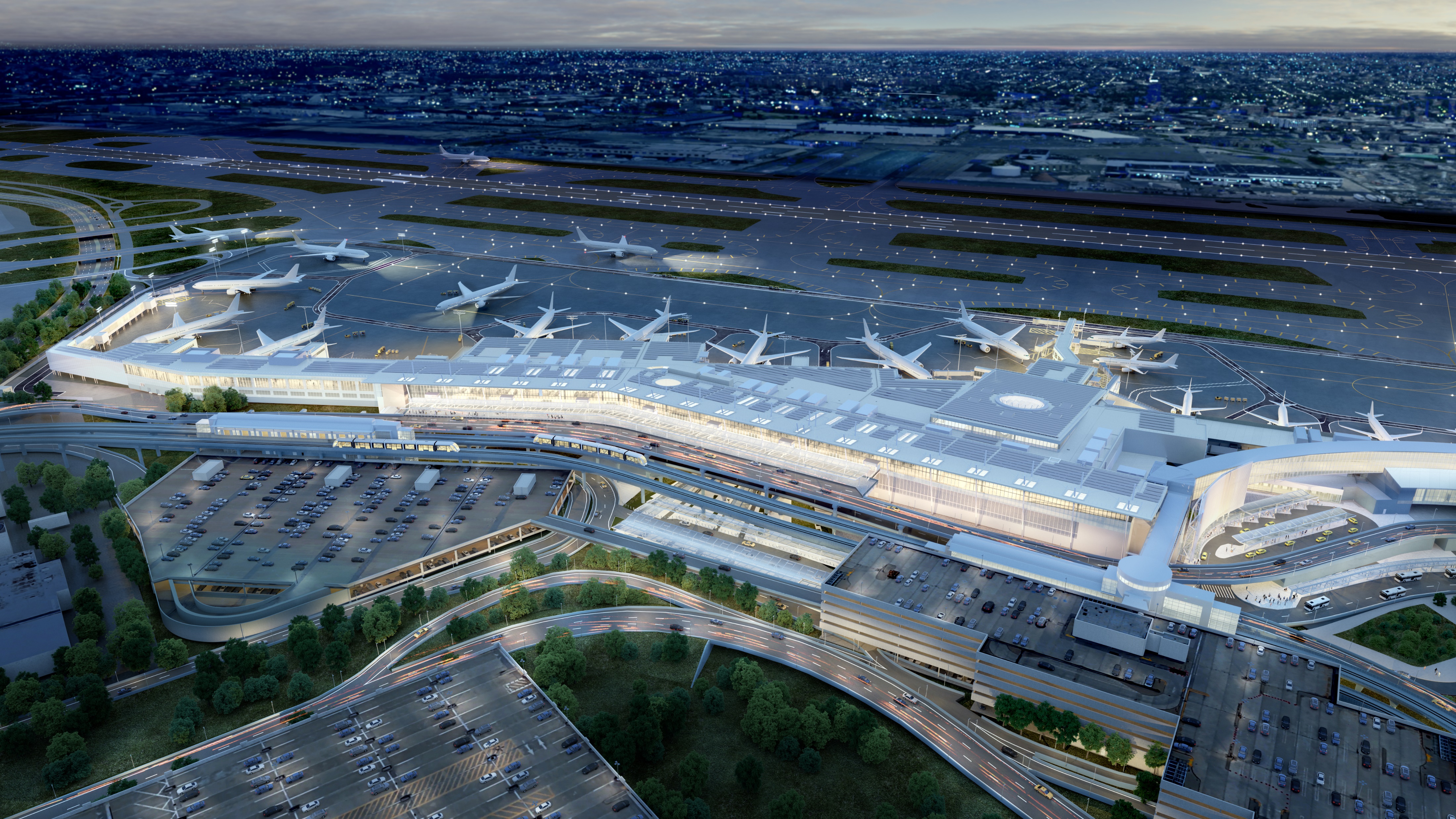 Procurement:
RFP issued March 21, 2025
RFP Submission deadline May 9, 2025
Proposal Evaluation, Interviews, Negotiations Early April 
Recommendation to Award – TBD

The ESB at JFK T6 is designed to provide a standards-based integration platform to combine messaging web services, data transformation, and intelligent routing that connects and coordinates the interaction of diverse applications. The JFK T6 ESB will support and delivery a variety of key objectives including:
Application integrations 
Data integration 
Business-to-business (B2B) gateways 
Application Programming Interface (API) and event enablement 
Resource Coordination 
Translation/transformation implementation 

The T6 ESB is designed to incorporate the following features: 
Data interchange standards 
Data quality 
Route messages between services across systems 
Monitor and control routing of message exchange between services 
API, Adapter management & enforcement 
Resolve contention between communicating service components 
Control deployment and versioning of services 
Data interchange support
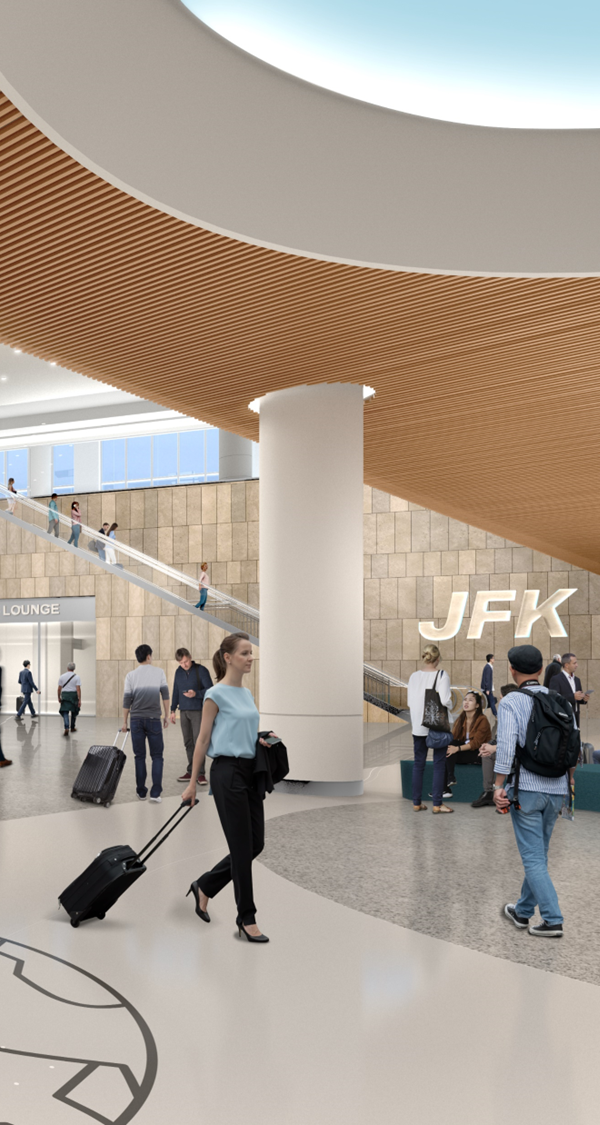 Content Management System
Procurement:
RFP issued March 21, 2025
RFP Submission deadline May 9, 2025
Proposal Evaluation, Interviews, Negotiations Early April 
Recommendation to Award – TBD
The CMS at JFK T6 is designed to provide a content management platform that allows users to create, manage, and publish digital content such as airline branding, flight information, wayfinding, full motion artistic video, advertising, passenger queue times and other digital content, while adhering to cybersecurity controls. The CMS includes a full complement of onsite server headend equipment and edge devices, administrative workstations, mobile administrative GUI-based applications, and all related gateways and interfaces to related resource assignments from data sources as needed for successful system operation and integration.  
The JFK T6 CMS will drive a variety of dynamic and static multimedia display content on numerous types of edge devices, including, but not limited to:
Check-in Ticketing Backwall
TSA Entry Portal Displays 
TSA Instructional Displays  
Large Custom FIDS at East Hall 
Double Faced BIDS at Baggage Carousel – 6 Locations (12) Displays
Single Monitor Column Mounted BIDS Directory at FIS – (4)
Recessed EVIDS Display (FIDS or Directory Map) – (5)
Floor Mounted Single Faced EVIDS Display (FIDS or Directory Map) – (1)
Floor Mounted Single Faced EVIDS Display (FIDS or Directory Map) – 2 Locations 
Floor Mounted Double Faced Stacked EVIDS Display (FIDS or Directory MAP) 3 Locations 
Curbside Ticketing Identification Displays 
Taxi Stand Rider Queue Displays - 
Gate Portal Displays
Thank you